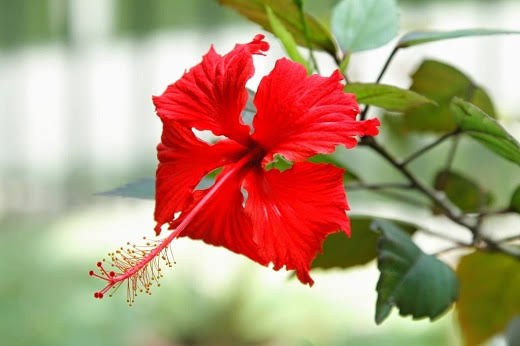 শুভেচ্ছা
পরিচিতি
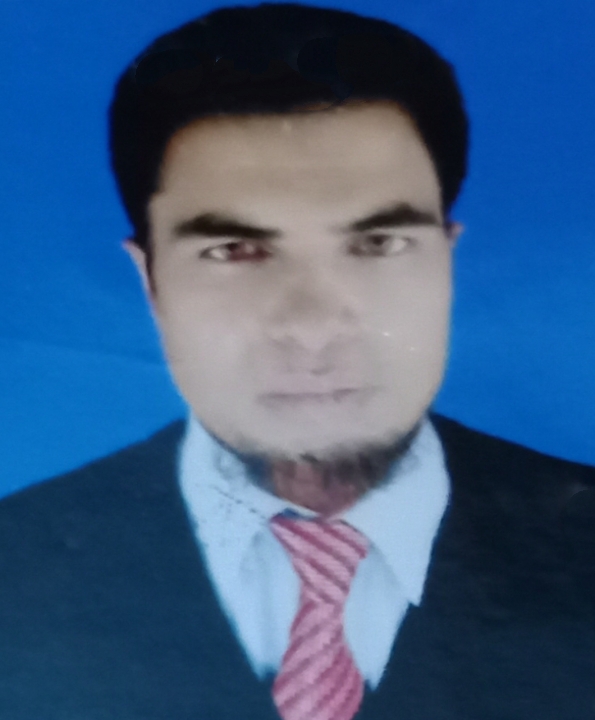 মোঃ নাজমুল হক (শামীম)
           বি,এসসি,বি,এড , এম, এ 
সহকারী শিক্ষক (বিজ্ঞান)
থুপসারা সেলিমীয়া দাখিল মাদরাসা 
কালাই, জয়পুরহাট।
মোবাইলঃ ০১৭২১৭০৭৪৫৫।
ইমেইলঃ atnazmul81@gmail.com
পাঠ পরিচিতি
নবম-দশম শ্রেণি
জীববিজ্ঞান
অধ্যায়- দ্বিতীয়
শিখন ফল
শিক্ষার্থীরা
জীব কী তা বলতে পারবে
  উদ্ভিদ ও প্রাণী  কোষের বিভিন্ন অংশ 
     সনাক্ত করতে পারবে
  উদ্ভিদ ও প্রাণী  কোষের পার্থক্য বলতে পারবে।
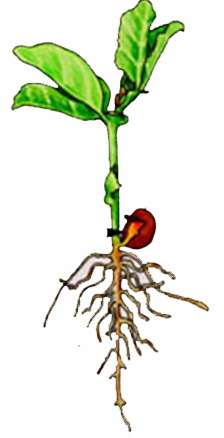 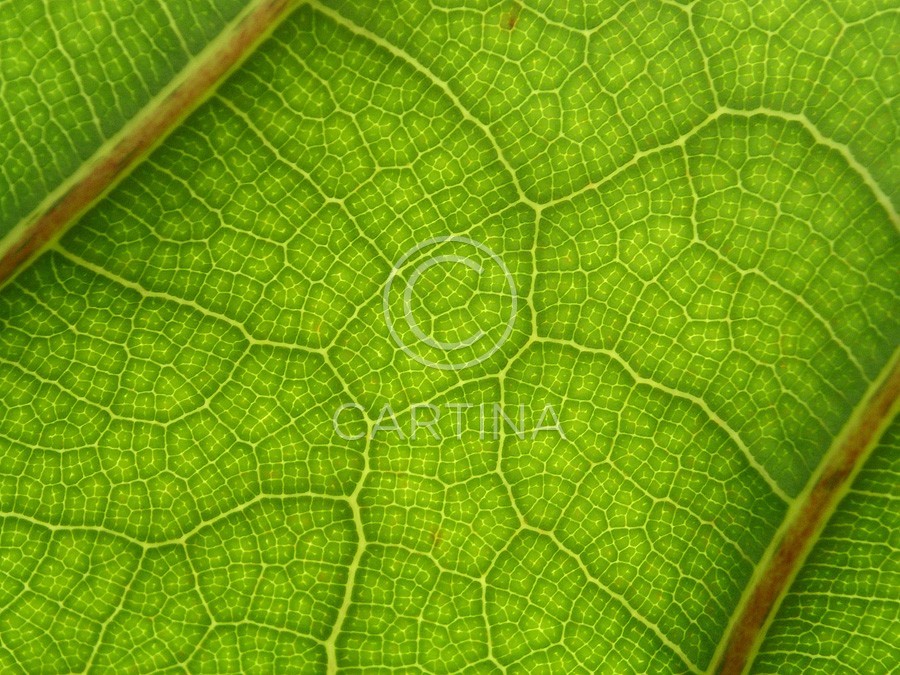 উদ্ভিদ ও প্রাণী কোষের নমুনা
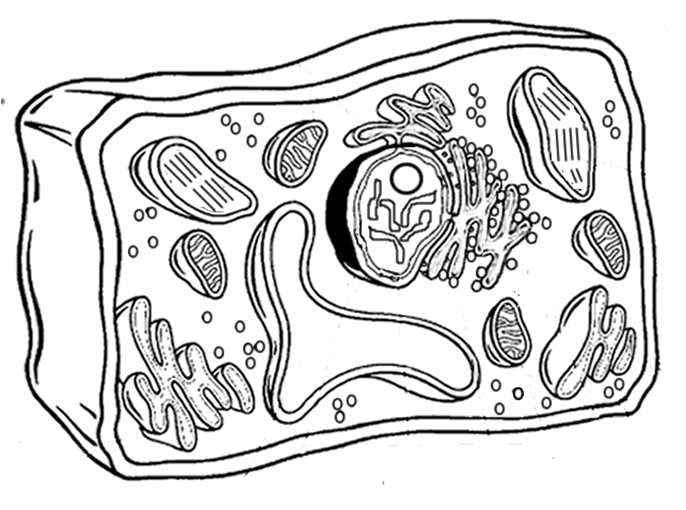 আজকের পাঠ
উদ্ভিদ ও প্রাণী কোষের বিভিন্ন অংশ।
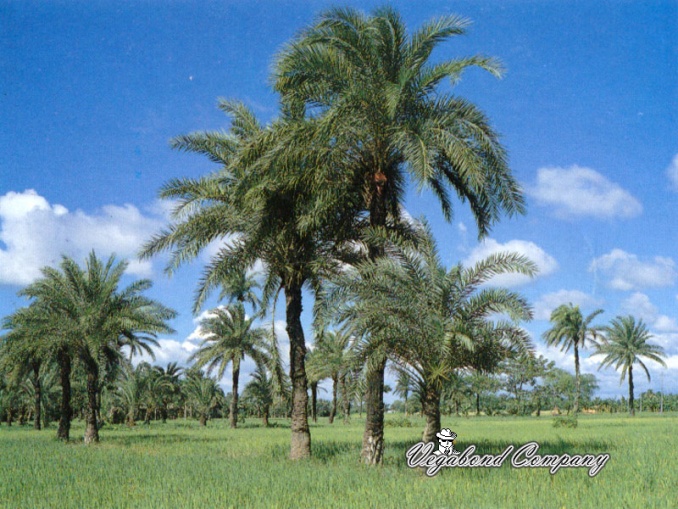 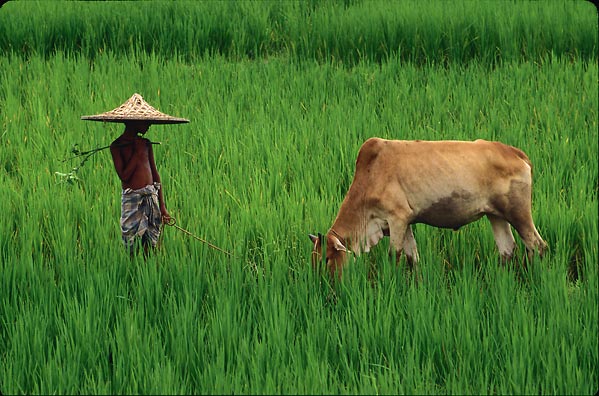 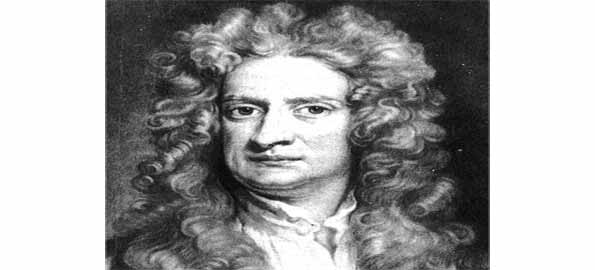 প্রাণি বিজ্ঞানের জনক অ্যারিস্টটল
জন্ম (৩৮৪-৩২২ খ্রি-পূ)
তিনি একজন বিজ্ঞানী,কবি,চিন্তাবিদ ও দার্শণিক
কাজ-১
  জীব কাকে বলে । উদাহরণ সহ লিখ ।
প্রাণি বিজ্ঞানের জনক কে ?
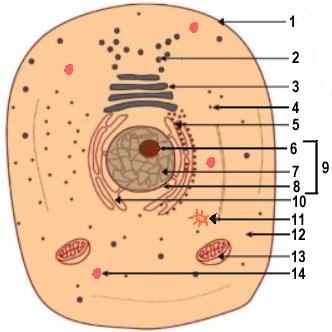 কোষ ঝিল্লি
কোষ গহর
জালিকা
নিউক্লিয়াস
মাইটোকন্ড্রিয়া
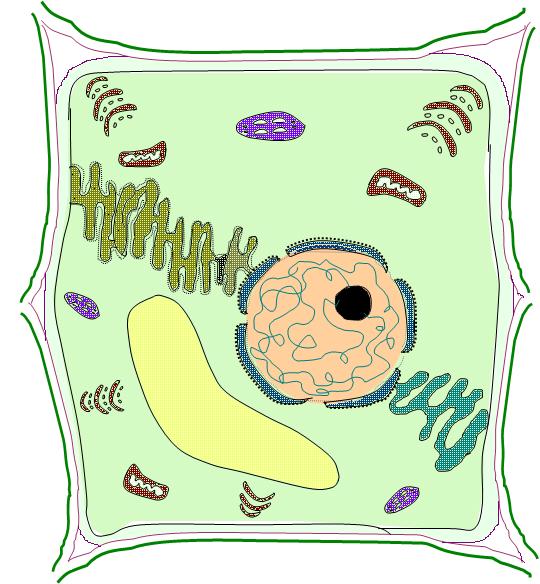 কোষ গহর
নিউক্লিওলাস
জালিকা
মাইটোকন্ড্রিয়া
ক্রোমোসোম
মাটোকন্ড্রিয়ন
উদ্ভিদ কোষ
কাজ-২                                       উদ্ভিদ ও প্রাণী কোষে আছে এমন ৪টি অংশের নাম লিখ
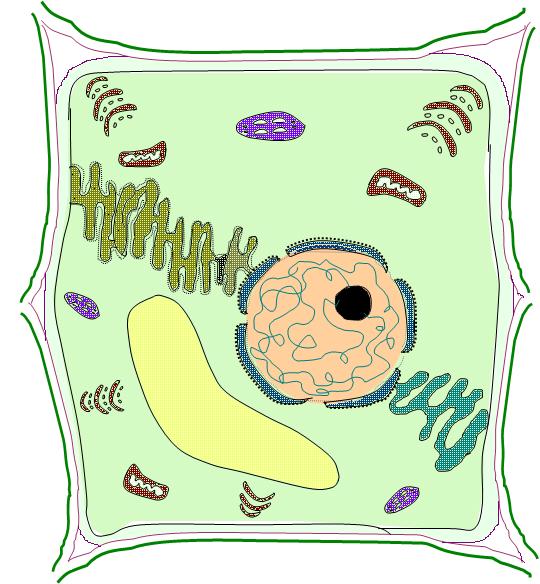 কোষ গহর
নিউক্লিওলাস
জালিকা
মাইটোকন্ড্রিয়া
ক্রোমোসোম
মাটোকন্ড্রিয়ন
উদ্ভিদ কোষ
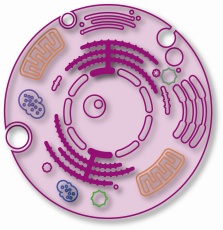 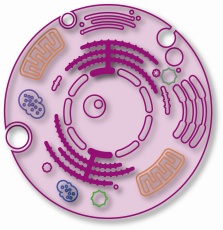 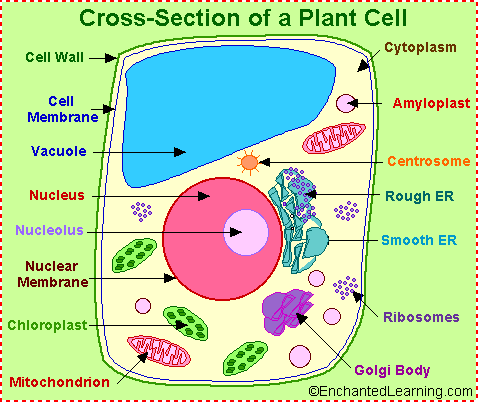 কোষ ঝিল্লি
ক্রোমোসোম
কোষ গহর
নিউনিউক্লিওলাস
জালিকা
নিউক্লিয়ার আবরনী
সাইটোপ্লাজম
মাইটোকন্ড্রিয়া
প্রাণিকোষ
উদ্ভিদ  কোষ
কাজ -৩

 উদ্ভিদ ও প্রাণি কোষের মধ্যে যে গোলাকার বস্তুটি দেখা যায় তা অংকন করে চিহ্নিত কর ।
মূল্যায়ন 
জীব কাকে বলে ।
উদ্ভিদ ও প্রাণী কোষের মধ্যে দুইটি পার্থক্য লিখ।
বাড়ির কাজ
চিত্রসহ মাইটোকন্ড্রিয়ার গঠন ও কাজ বর্ণনা কর ।
ধন্যবাদ
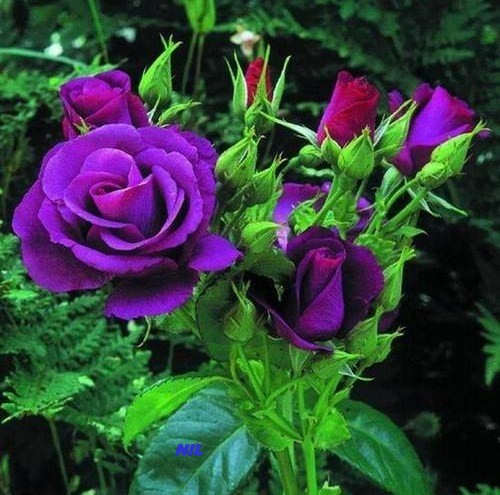